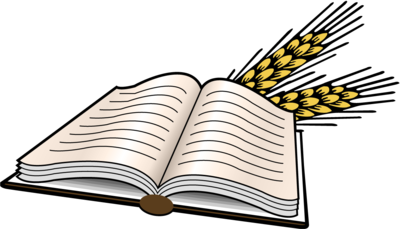 2021 3rd Quarter Adult Class
The Pastoral Epistles: 1& 2 Timothy, Titus, and Philemon
Chapter 3: 8-13
“Deacons likewise…” indicates similarities in Elders and Deacons.
Diakonos- to serve (Greek)

“Before I Die” [Wayne Jackson]- “Just as there are qualifications for bishops, so ‘in like manner’ there are for deacons as well. First, it is generally assumed that the “deacons” will be younger* than the “elders” by virtue of the title given to the latter. The deacon is required to be a worker who is “grave” [semnos-serious]. The words has to do with an inward disposition that reflects itself in outward actions. It is required of elders (3:4) and to a respectable degree, all Christians (2:2).”
*implies not only a physical but a SPIRITUAL youth.
Chapter 3: 8-13
Qualifications of a Deacon
Not double tongued (dilogos)- saying one thing and doing another/saying one thing with one and saying else with others
Not addicted to much wine
Not fond of “sordid gain” (aischros)- morally deformed/shamlessly greedy for money
Holds to the mystery of faith- holding to God’s word/scripture/God’s Laws
First tested- period of examination
Husband of one wife- same as discussion with Elders…Greek word is same
Good managers of households/children- same word/discussion as with Elder in regards to number
Chapter 3: 8-13
Why might verse 11 fall where it does? Why would Paul seemingly place a verse about women in the qualifications of Deacons (and extension Elders)?

What type of men were to serve as “Deacons” in the early church? Today?
Chapter 3: 14-16
Paul hopes to be with the church in Ephesus soon, but acknowledges that God might have other plans.
As such, he has sent this letter ahead in order that Timothy and the faithful brethren might be able to “know how one ought to conduct himself in the household of God.” (vs. 15)
CHAPTER 4
Erring Brethren and Discipline of a Preacher/Christian
Chapter 4: 1-5
This was already occurring (the falling away) via the Jews.
Abstention of consuming certain meats
Term “fall away” [aphistemi-in the middle voice] is best illustrated in Heb. 3:12.
Vs. 4, however gives hope to Timothy, and by extension us: “For everything created by God is good, …” indicating that although the Jews were advocating or the abstention of consuming certain meats, God had no intended it to be that way (Gen. 1:31)

What caused/would cause some to depart from the faith, and what was the ultimate source? Does this still occur today? Explain.
Chapter 4: 6-10
What things is Paul referring to in vs. 6?
Refers back to vs. 1-5 and the doctrines that were rampant not only in the Jewish sect but world wide (recall where the city is located…and the type of clientele that frequented the city).
Timothy was to have nothing to do with the worldly stories/doctrines being taught, but was to stick to the Word and “discipline yourself for the purpose of godliness…”
Not meaning he was not to oppose the doctrines, but was to not fall prey to them!
Without bodily discipline, it is difficult to fulfill the work Timothy has been charged.

What lessons does this section provide for the “common” Christian? Or is this solely meant to refer to an evangelist/preacher?
Chapter 4: 11-16
Again, Timothy is charged with being bold (possibly again speaking to his timidness?) to preach and oppose the false doctrines of Ephesus.
Not to have youthfulness deter him, but to be the example through his speech, conduct, love faith and purity.
Specifically charged with:
Public reading of scripture
Exhortation and teaching
Not neglecting own talents
Also charged to “Pay close attention to yourself and to your teaching…” 

What would the result potentially be if Timothy took Paul’s advice? What applications can we make from this in our assembly/lives today?
[Speaker Notes: Solicit answers for the charges section…]